MODULO 2
Politiche e quadri di riferimento associati all'agroecologia
www.eu-dare.com
Politiche e quadri di riferimento
In questo modulo discuteremo le direttive e le strategie dell'UE e delle Nazioni Unite che regolano o sono allineate con l'agroecologia e le sue pratiche. Introdurremo inoltre alcune etichette comuni e vi indirizzeremo verso le associazioni competenti nel vostro Paese.
Alla fine di questo modulo, avrete una migliore comprensione di quanto l'agroecologia sia ben allineata con queste politiche e obiettivi critici e   	potenzialmente impattanti.
01
Direttive e strategie europee
02
Gli SDG e l'agroecologia
03
Certificazione ed etichette
04
Associazioni alimentari e agricole
Ma prima riflettiamo
Qual è la vostra conoscenza dei potenziali impatti della Strategia Farm to Fork dell'Unione Europea e della Strategia per la Biodiversità 2030 sulle pratiche agricole locali? 
Come pensa che queste politiche sostengano la transizione verso l'agroecologia e contribuiscano al raggiungimento degli Obiettivi di Sviluppo Sostenibile (SDGs)?".
01
Direttive e strategie europee
Agroecologia ed Europa
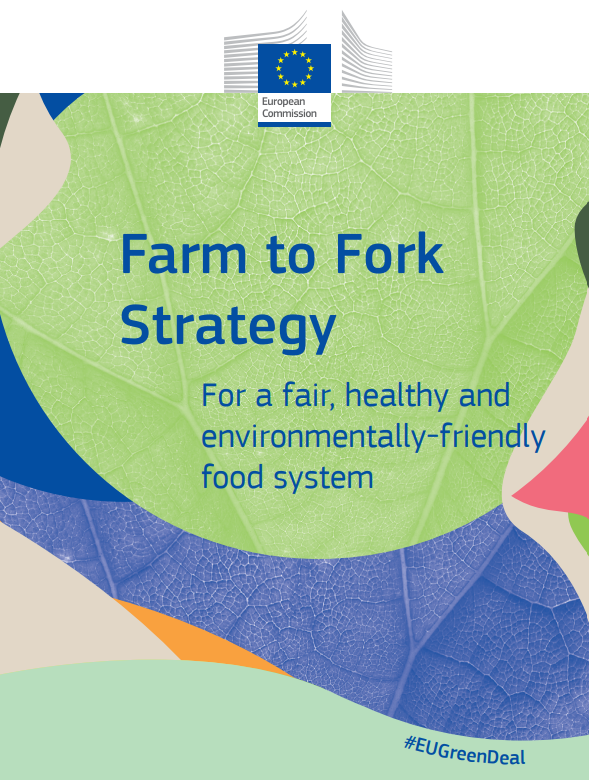 L'Unione Europea (UE) è all'avanguardia nell'integrazione di pratiche sostenibili in agricoltura, con politiche chiave come la Strategia Farm to Fork e la Strategia 2030 per la Biodiversità che svolgono un ruolo fondamentale. Entrambe queste strategie non solo sostengono i principi dell'agroecologia, ma li supportano anche attivamente, contribuendo a indirizzare l'agricoltura europea verso un futuro più sostenibile, equo e rispettoso dell'ambiente.
Lanciata nell'ambito del Green Deal europeo, la strategia Farm to Fork mira a rendere i sistemi alimentari più equi, sani e rispettosi dell'ambiente. 
Riconosce il ruolo cruciale dell'agricoltura nella gestione delle risorse naturali e nella mitigazione dei cambiamenti climatici.
La strategia sostiene l'agroecologia attraverso:
Riduzione delle sostanze chimiche nell'agricoltura
1
Il documento stabilisce obiettivi di riduzione dell'uso di pesticidi, fertilizzanti e antibiotici in agricoltura, in linea con i principi agroecologici di riduzione degli input chimici esterni.
Promuovere l'agricoltura biologica
2
La strategia mira ad aumentare la superficie agricola coltivata a biologico. Ciò è in linea con l'agroecologia, poiché l'agricoltura biologica si basa su processi e cicli ecologici.
Incoraggiare la produzione alimentare sostenibile
3
Farm to Fork si concentra sulla produzione alimentare sostenibile e sulla riduzione dell'impronta di carbonio del settore agricolo, entrambi principi centrali dell'agroecologia.
La Strategia per la biodiversità 2030 fa parte dell'impegno dell'UE per arrestare la perdita di biodiversità e costruire un ambiente sano e resiliente. È strettamente legata alle pratiche agricole, dato l'impatto significativo che l'agricoltura ha sugli ecosistemi. 

La strategia sostiene l'agroecologia attraverso:
Conservazione della biodiversità
1
Mirando a proteggere il 30% delle aree terrestri e marine dell'UE, crea un ambiente favorevole alle pratiche agroecologiche che prosperano e contribuiscono alla biodiversità.
Ripristino degli ecosistemi
La strategia prevede piani di ripristino degli ecosistemi degradati, compresi i terreni agricoli, in linea con i principi agroecologici di potenziamento dei servizi ecosistemici e della resilienza.
2
Integrare la biodiversità nelle pratiche agricole
La strategia promuove l'integrazione di considerazioni sulla biodiversità nelle pratiche e nei metodi agricoli che favoriscono la conservazione degli habitat e la diversità delle specie, come l'agroecologia.
3
02
Gli SDG e l'agroecologia
Collegare gli SDG e l'agroecologia
Nel Modulo 1 abbiamo parlato dei 10 elementi dell'agroecologia. Questo quadro è stato creato dall'Organizzazione delle Nazioni Unite per l'alimentazione e l'agricoltura (FAO) per contribuire all'attuazione di un cambiamento rivoluzionario a livello globale. I 10 elementi sono interconnessi e interdipendenti. Essi delineano gli elementi fondamentali, le relazioni cruciali, le caratteristiche emergenti e le circostanze ideali per la transizione agroecologica verso sistemi alimentari e agricoli sostenibili.
Quando si tratta di organizzare, realizzare, supervisionare e valutare le transizioni agroecologiche, gli operatori e le altre parti interessate possono prendere decisioni migliori con l'aiuto dei 10 elementi dell'agroecologia!
Cosa sono gli SDG?
Gli Obiettivi di Sviluppo Sostenibile (SDGs) sono una raccolta globale di 17 obiettivi interconnessi, concepiti come un "programma per raggiungere un futuro migliore e più sostenibile per tutti" entro il 2030. Definiti nel 2015 dall'Assemblea generale delle Nazioni Unite, questi obiettivi coprono un'ampia gamma di questioni di sviluppo sociale, economico e ambientale. Gli SDG sono destinati a essere raggiunti da tutti i Paesi e mirano ad affrontare le sfide globali che abbiamo di fronte, tra cui quelle relative a povertà, disuguaglianza, cambiamento climatico, degrado ambientale, pace e giustizia.
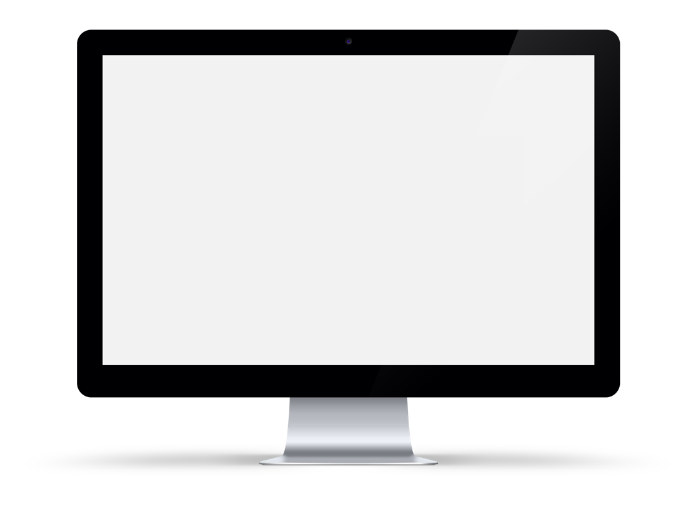 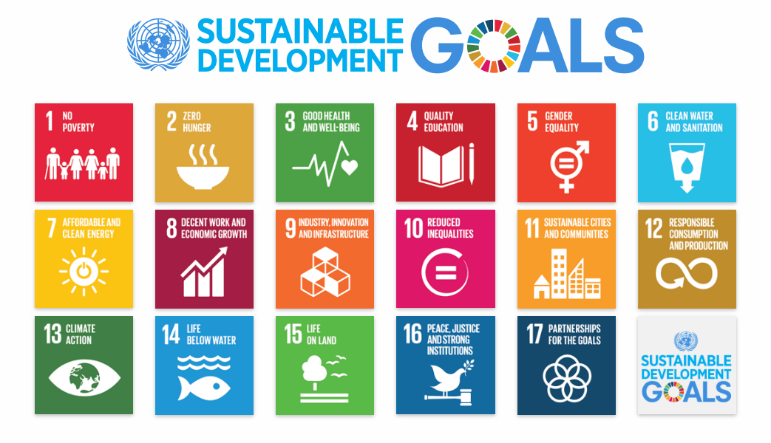 L'agroecologia e il suo impatto sugli SDGs
In questa sezione, metteremo in evidenza l'impatto dell'agroecologia su alcuni degli Obiettivi di Sviluppo Sostenibile delle Nazioni Unite. È molto evidente l'allineamento dei 10 elementi dell'agroecologia con gli SDG. L'agroecologia contribuisce a questi obiettivi in vari modi...

Riduzione della povertà: L'agroecologia aumenta il benessere economico dei piccoli agricoltori e riduce la povertà rurale diminuendo la loro dipendenza da risorse esterne, sussidi e fluttuazioni dei prezzi di mercato. L'agroecologia può aumentare la resilienza economica garantendo un reddito stabile durante tutto l'anno e stabilendo connessioni dirette tra clienti e produttori. Questo, a sua volta, migliora il potere contrattuale e riduce al minimo le perdite di profitto, soprattutto quando le politiche governative offrono sostegno, accesso ai finanziamenti e mercati sicuri.
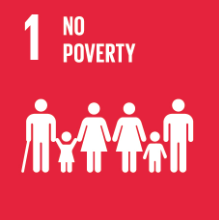 L'agroecologia e il suo impatto sugli SDGs
Porre fine alla fame, sicurezza alimentare, nutrizione e salute: L'agroecologia sostiene la coltivazione di sistemi produttivi territoriali diversificati, solidi e sostenibili, che consentano la produzione integrata di alimenti sani e nutrienti durante tutto l'anno. L'approccio mira a promuovere diete locali, stabili e varie. I metodi agroecologici nelle aziende agricole e negli ecosistemi possono migliorare la sicurezza alimentare sotto quattro aspetti chiave: disponibilità, accesso, stabilità e utilizzo. Contribuiscono a ridurre la povertà rurale, ad aumentare la resilienza, a promuovere lo sviluppo locale e a incrementare i mezzi di sussistenza delle comunità.
Equilibrio di genere: L'agroecologia utilizza gli sforzi comuni per superare gli squilibri di potere che promuovono i pregiudizi e l'oppressione, riducendo la disparità di genere e promuovendo la solidarietà. Le donne sono incoraggiate a incorporare l'agroecologia nella loro routine quotidiana, impegnandosi in attività come la conservazione e la propagazione di semi indigeni, la coltivazione di alimenti nutrienti e diversificati senza l'uso di pesticidi, l'allevamento di specie animali locali e indigene, la difesa della biodiversità e dei paesaggi locali.
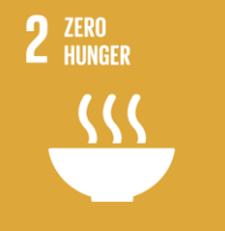 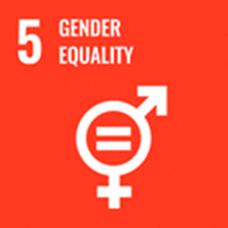 L'agroecologia e il suo impatto sugli SDGs
Impegno dei giovani e delle persone meno favorite: L'agroecologia offre soluzioni innovative e opportunità di carriera soddisfacenti per i giovani e le persone meno avvantaggiate. L'agroecologia è una forma di produzione agricola che si basa su pratiche di condivisione delle conoscenze, privilegia la sostenibilità ambientale, promuove la responsabilità sociale, incoraggia l'innovazione e richiede personale qualificato. L'agroecologia è un approccio di base allo sviluppo rurale sostenibile che consente agli individui e alle comunità di assumere il controllo della propria trasformazione.
Diritti umani: L'agroecologia promuove l'integrazione delle popolazioni emarginate e la distribuzione equa delle risorse per tutti. L'agroecologia incoraggia il soddisfacimento del diritto all'alimentazione spingendo per un approccio incentrato sull'uomo, ponendo esplicitamente l'accento sugli individui più suscettibili. L'agroecologia sostiene una gestione equa, responsabile e aperta delle risorse. Ciò comporta la delega dell'autorità ai leader locali e comunitari, garantendo loro la capacità e l'abilità di prendere decisioni e agire.
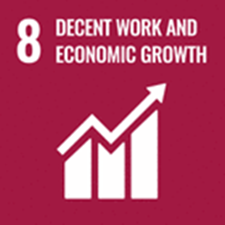 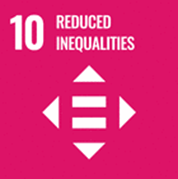 L'agroecologia e il suo impatto sugli SDGs
Resilienza ai cambiamenti climatici: L'agroecologia salvaguarda, riabilita e migliora i sistemi agricoli e alimentari in risposta alle perturbazioni e alle pressioni del clima. I sistemi agroecologici diversificati e ben integrati possono migliorare il processo di sequestro del carbonio e offrire opzioni pratiche per la mitigazione e l'adattamento ai cambiamenti climatici. Questi sistemi mostrano una maggiore resilienza a vari shock e fattori di stress della società, tra cui pandemie e perturbazioni del mercato, grazie alla rilocalizzazione dei sistemi alimentari e alla riduzione della lunghezza della catena del valore.
Biodiversità: I sistemi agroecologici integrati mantengono e migliorano efficacemente le funzioni naturali e i servizi ecosistemici. Questi approcci si concentrano anche sul ripristino dei suoli danneggiati, soprattutto nelle zone aride, con un impatto positivo sulla sicurezza alimentare, sulla resilienza e su stili di vita sostenibili. Diversi sistemi agroecologici, come le policolture, i sistemi di integrazione animale e i sistemi agroforestali, utilizzano i vantaggi forniti dagli ecosistemi, come la gestione dei parassiti, l'impollinazione, la salute del suolo e il controllo dell'erosione, mantenendo la 	produttività.
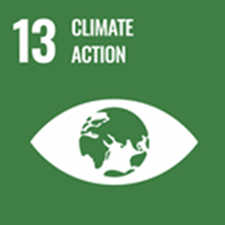 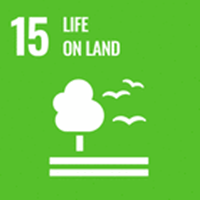 03
Certificazione ed etichettatura
Comprendere il ruolo della certificazione e delle etichette...
Certificati ed etichette in agricoltura, come BIO, Fair Trade (Commercio equo e solidale), Rainforest Alliance, Demeter Biodynamic, Non-OGM Project Verified e Regenerative Organic Certification (ROC), stanno diventando sempre più comuni. 
Possono svolgere un ruolo cruciale nella promozione dell'agroecologia, incentivando l'adozione di pratiche agricole sostenibili, aumentando le opportunità di mercato per i prodotti agroecologici e sensibilizzando i consumatori sulle dimensioni ambientali e sociali della produzione alimentare. 
 Sebbene le certificazioni non siano sinonimo di agroecologia, spesso sono strumenti importanti per promuovere la sostenibilità dei sistemi agroalimentari.
Per maggiori informazioni su alcune di queste etichette, consultare le prossime diapositive...
Etichetta BIO
1
Questo marchio UE indica che i prodotti agricoli sono stati ottenuti secondo i principi e le pratiche dell'agricoltura biologica, che privilegiano la sostenibilità ambientale, la conservazione della biodiversità e il benessere degli animali. 
I consumatori possono fidarsi del fatto che i prodotti con il marchio BIO sono stati prodotti senza sostanze chimiche di sintesi, ingredienti geneticamente modificati o pratiche agricole dannose, in linea con le loro preferenze per scelte alimentari più sane e rispettose dell'ambiente.
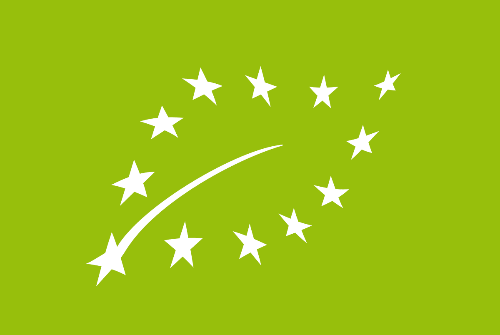 Commercio equo e solidale
2
Le certificazioni del Commercio Equo e Solidale garantiscono che i produttori dei Paesi in via di sviluppo ricevano prezzi equi per i loro prodotti, rispettino gli standard sociali e ambientali e beneficino di iniziative di sviluppo comunitario. Il commercio equo e solidale promuove relazioni commerciali etiche, equità sociale e mezzi di sussistenza sostenibili per i piccoli agricoltori e i lavoratori.
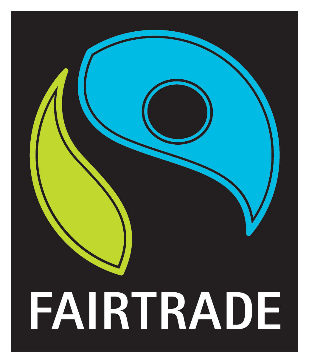 Certificazione biologica rigenerativa
3
Il programma Regenerative Organic Certification (ROC) va oltre gli standard biologici per promuovere pratiche agricole rigenerative che ripristinano la salute del suolo, migliorano la biodiversità e sequestrano il carbonio. Il programma ROC integra criteri biologici, di benessere animale e di equità sociale, ponendo l'accento sulla gestione olistica del territorio e sul ripristino dell'ecosistema ed è molto ben allineato con i sistemi di agroecologia.
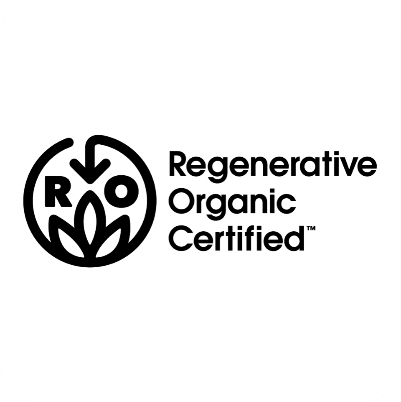 DOP E IGP
4
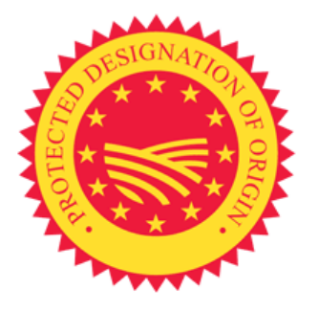 I marchi di denominazione di origine protetta (DOP) e di indicazione geografica protetta (IGP), istituiti dall'UE, indicano che un prodotto alimentare è stato prodotto, trasformato e preparato in un'area geografica specifica utilizzando un know-how tradizionale. 
I marchi DOP e IGP tutelano la qualità, la reputazione e l'autenticità degli alimenti regionali e tradizionali, sostenendo le economie locali e preservando il patrimonio culturale.
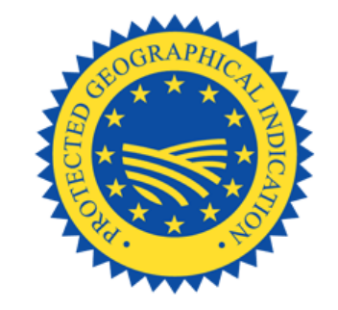 Certificazione biodinamica Demeter
5
Questa certificazione va oltre gli standard biologici per promuovere pratiche agricole olistiche che rigenerano la salute del suolo, migliorano la biodiversità e favoriscono l'equilibrio ecologico. 
L'agricoltura biodinamica integra i principi spirituali e cosmici con l'agricoltura ecologica, sottolineando l'interconnessione tra suolo, piante, animali e cosmo.
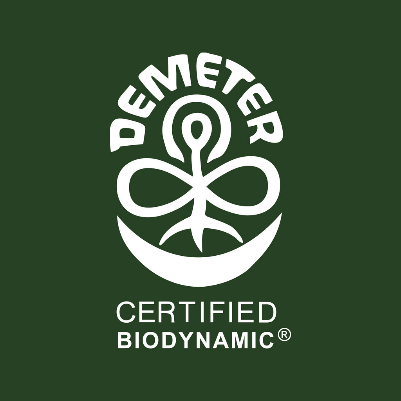 Progetto Non OGM verificato
6
Questa etichetta indica che un prodotto è stato testato e verificato come privo di organismi geneticamente modificati (OGM) secondo standard rigorosi. I prodotti verificati dal Progetto Non-GMO sostengono le preferenze dei consumatori per gli alimenti non OGM e promuovono la trasparenza e la tracciabilità nella catena di approvvigionamento alimentare.
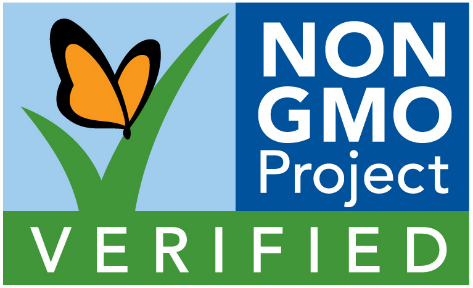 Alleanza per la foresta pluviale
7
Questa certificazione promuove pratiche agricole, forestali e turistiche sostenibili che conservano la biodiversità, proteggono gli ecosistemi e sostengono il benessere delle comunità locali. I prodotti certificati soddisfano rigorosi criteri ambientali, sociali ed economici, compresi quelli relativi all'agroecologia, come la conservazione della biodiversità, la salute del suolo e la gestione integrata dei parassiti.
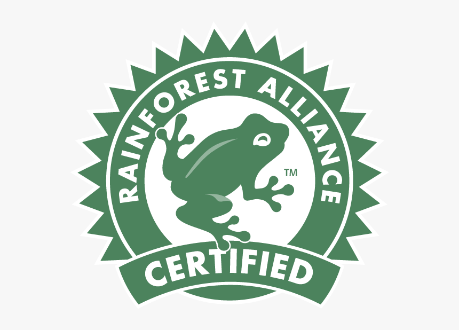 Lasciatevi ispirare...
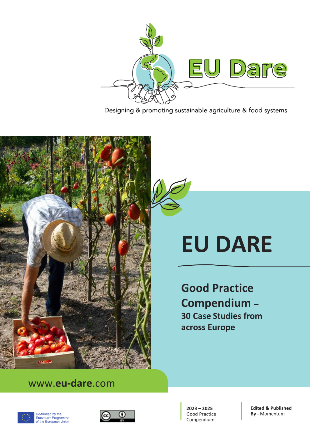 Nella Guida ai sistemi di agricoltura rigenerativa sostenibile e nello strumento di apprendimento, uno dei casi  studio... l'azienda agricola biologica Castlewood dimostra l'efficacia dell'ottenimento di premi, etichette e certificazioni. Ha ricevuto la certificazione dall'Irish Food Board per identificare la sua carne come biologica, il che aggiunge valore ai suoi prodotti grazie a questo marchio di qualità e autenticità.
Leggi l'articolo completo
04
Associazioni alimentari e agricole
Ruoli dell'associazione
Le associazioni agroalimentari sono essenziali per i piccoli agricoltori europei, in quanto forniscono un valido supporto, risorse e opportunità di azione collettiva, accesso al mercato, influenza politica e sviluppo della comunità. 
Dando potere ai piccoli agricoltori e rafforzando la loro capacità di organizzarsi, collaborare e difendere i propri interessi, queste associazioni contribuiscono alla sostenibilità, alla resilienza e alla vitalità delle comunità rurali e dei sistemi agricoli in Europa.
Reti e piattaforme di agroecologia:
Anche le reti e le piattaforme internazionali, europee e regionali svolgono un ruolo cruciale nella promozione dell'agroecologia, facilitando la condivisione delle conoscenze, il dialogo politico e la collaborazione tra le parti interessate. Queste reti riuniscono governi, ricercatori, agricoltori, organizzazioni della società civile e altri attori per scambiare esperienze, condividere le migliori pratiche e sostenere politiche e investimenti a favore dell'agroecologia.
Iniziative locali e comunitarie:
A livello locale, le comunità, i comuni, le organizzazioni e le associazioni di base svolgono spesso un ruolo cruciale nella promozione dell'agroecologia attraverso le politiche alimentari locali, la pianificazione territoriale, i programmi di agricoltura sostenuta dalla comunità (CSA) e le iniziative di gestione partecipativa delle risorse. 
Questi approcci dal basso verso l'alto consentono agli attori locali di sviluppare soluzioni specifiche per il contesto e di promuovere pratiche agroecologiche adeguate alle esigenze e alle priorità locali.
Alcuni vantaggi per gli agricoltori nell'aderire ad associazioni e reti agricole...
Adattamento e mitigazione dei cambiamenti climatici
Prezzi equi e accesso al mercato
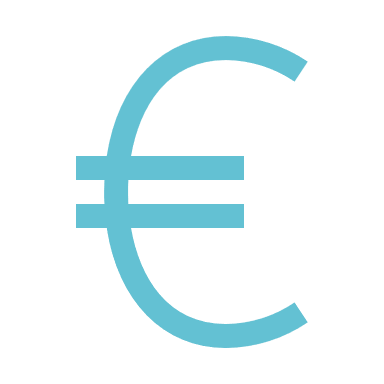 Proprietà fondiaria e accesso alle risorse
Sostenibilità ambientale
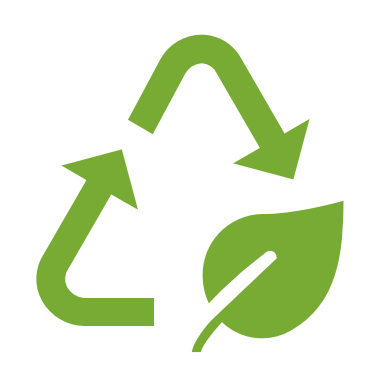 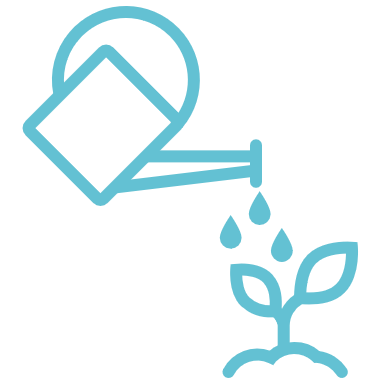 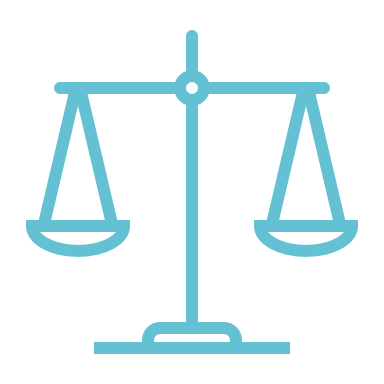 Sovranità alimentare e sistemi alimentari locali
Giustizia sociale ed equità
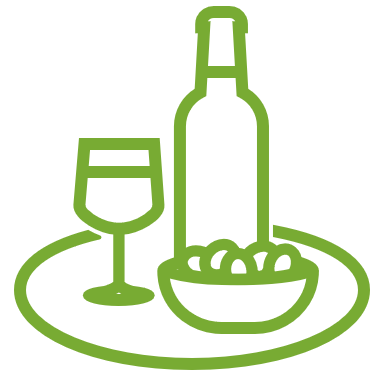 Alcuni link utili per associazioni e reti in Irlanda
Associazione degli agricoltori irlandesi 
Rete CAP Irlanda
Talamh Beo
Agrilandia
That's Farming - Ultime notizie sull'agricoltura dall'Irlanda
Agricoltura per la natura
OGI | Coltivatori biologici d'Irlanda
Associazione irlandese del biologico
Agricoltori biologici di Leitrim
ARC | Convenzione agricola e rurale 
NOTS - Rete nazionale di formazione sul biologico
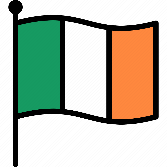 Alcuni link utili per le associazioni e le reti in Polonia
CDR - Centrum Doradztwa Rolniczego w Brwinowie (Centro di consulenza agricola) 
Strona główna - ZWIĄZEK ZAWODOWY PRACOWNIKÓW ROLNICTWA W RZECZYPOSPOLITEJ POLSKIEJ (zzpr.org.pl)(Unione dei lavoratori agricoli)
KZRKiOR | Krajowy Związek Rolników i Organizacji Rolniczych (kolkarolnicze.pl) (Unione nazionale degli agricoltori, delle cooperative e delle organizzazioni agricole)
KSOW (Rete nazionale delle aree rurali)
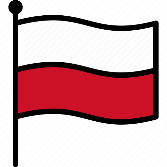 Alcuni link utili per le associazioni e le reti in Italia
Campagna Amica (campagnamica.it)
Coldiretti - PUGLIA
Confagricoltura Foggia
Legacoop Puglia - Valori, Imprese, Persone
FederBio. Il biologico italiano in movimento
genuinoclandestino.it
CampiAperti - Agricoltura biologica e mercati contadini per l'autogestione alimentare
CIA - Agricoltori Italiani - Home
Chi siamo - Slow Food - Buono, Pulito e Giusto.
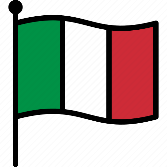 Alcuni link utili per associazioni e reti in Slovacchia
Poctivé dobroty (almasun.sk)
Úvod | OlejHont.sk
nahaji.sk
VIPA - Parlamento Vidiecky | VIPA
Domov - ASYF - Združenie mladých farmárov Slovenska
New Edu, n.d.
Domov - Vitajte na farme VEGGET
Domov - VPMS
Zväz chovateľov oviec a kôz - so sídlom v Banskej Bystrici (zchok.sk)
Vítame Vás | izpi.sk
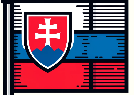 Alcuni link utili per le associazioni e le reti in Cechia
Zemedelec.cz - zpravodajství ze všech oborů zemědělství
eAGRI | eAGRI
Home (bioinstitut.cz)
ČMSZP | Českomoravský svaz zemědělských podnikatelů (cmszp.cz)
Homepage - ČMZU (cmzu.cz)
Zemědělský svaz ČR (zscr.cz)
Sistema informativo PK ČR - Foodnet
La Società dei Giovani Agrari della Repubblica Ceca (YAS CR) | Společnost mladých agrárníků České republiky, z. s. (smacr.cz)
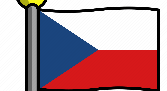 Alcuni link utili per associazioni e reti in Austria
Camera dell'Agricoltura della Bassa Sassonia (lwk-niedersachsen.de)
Home | AMA - AgrarMarkt Austria
Unione degli agricoltori austriaci (bauernbund.at)
BIO AUSTRIA - Agricoltori biologici (bio-austria.at)
ÖKL | ÖKL (oekl.at)
Agricoltura, alimentazione e clima in Austria (landschafftleben.at)
Istituto - Istituto di Scienza dell'Alimentazione e Nutrizione Umana - Università Leibniz di Hannover (uni-hannover.de)
Home - ReSoLa e.V. (resola-ev.de)
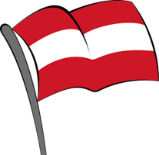 Mappa interattiva
Per accedere facilmente a tutte queste associazioni e reti, trovate la nostra mappa interattiva sul sito web del progetto www.eu-dare.com.
Ben fatto!!! Stai andando alla grande... continua in questo viaggio di apprendimento.
Nel Modulo 3 si parla di Creare ponti tra l'agroecologia e la comunità.
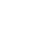